РЕСУРСНА ТЕОРІЯВ СИСТЕМІ БІЗНЕС-МОДЕЛЮВАННЯ
Лекція 3
3.1. Ресурсний підхід в управління підприємством

Формування бізнес-моделі компанії на основі управлінського підходу передбачає визначення елементів її стратегічних ресурсів, а також ідентифікацію здібностей і компетенцій. У процесі оцінювання наявних і потенційних стратегічних ресурсів слід дотримуватись принципів ресурсної теорії. Представники цього напряму основний акцент у своїх дослідженнях робили на взаємозв’язок специфічних ресурсів компанії, які використовуються для досягнення унікальної позиції на ринку. Постійний розвиток підприємства вважається можливим у разі підтримки неперервного процесу формування та розширення ним своїх внутрішніх ресурсних можливостей. Класична ресурсна тріада «земля, праця, капітал» у сучасному трактуванні ресурсної теорії трансформувалась у складну комбінацію матеріальних, фінансових та інтелектуальних ресурсів підприємства. 
Одним із концептуальних положень ресурсної теорії є твердження про індивідуальність розвитку кожної компанії, що зумовлюється особливим рядом її ресурсів. Однак, лише наявність у компанії ресурсів чи доступ до них в умовах динамічного ринку не може забезпечити їй довгострокових конкурентних переваг. Саме тому в сучасній ресурсній теорії увага зосереджується на здатності компанії створювати нові види ресурсів і здійснювати безперервний пошук їх комбінацій.
Сьогодні розвиток ресурсної теорії відбувається у таких напрямах: 
— традиційна концепція ресурсної теорії — спирається на те, що економічна діяльність відбувається на ефективних ринках, параметри поведінки яких вважаються відомими або прогнозованими. При цьому саме процеси на ринку, а не в компанії, призводять до змін у низці ресурсів, здатних генерувати прибуток. Ця концепція дозволяє поєднати підходи до створення стратегій на основі вивчення внутрішніх і зовнішніх факторів; 
Недоліком традиційного напряму ресурсної теорії є його статичний характер. Ресурси підприємства розглядаються як джерела конкурентних переваг та особливої позиції на ринку в основному в поточний (короткостроковий) період. 
— альтернативні напрями ресурсної теорії: концепція «динамічних здатностей» і концепція «інтелектуального потенціалу фірми». 
Концепція «динамічних здатностей» підприємства обґрунтовує необхідність інтегрування, створення і реконфігурації внутрішніх і зовнішніх компетенцій та унікальних ресурсів для формування стійкої конкурентної позиції в мінливому зовнішньому середовищі. Інакше кажучи, сучасна компанія повинна володіти здатністю до розпізнання, освоєння та використання нових ринкових можливостей через трансформацію своєї бізнес-моделі. Така здатність компанії є джерелом отримання нею прибутку від формування нових ресурсних комбінацій, компетенцій та організаційних здатностей
«Концепціія інтелектуального потенціалу фірми». Розглядаючи знання як ціний ресурс компанії, логіка її стратегічних дій стає продовженням ресурсного підходу в цілому і концепції динамічних здібностей зокрема. Так, відмінність у господарських результатах різних підприємств інтерпретується як наслідок асиметрії між ними у знаннях. Чим краще підприємство кодифікує знання своїх співробітників і забезпечує їх трансфер всередині компанії, тим більше переваг в ефективності діяльності воно має, а отже, і вищою є його ринкова вартість. 
Враховуючи вищезазначене можна сказати, що для формування ефективної бізнес-моделі необхідно спиратись на такі положення ресурсної теорії: 
- ресурси неоднорідні і нерівномірно розміщені між підприємствами, що є причиною кращої конкурентної позиції одних і вразливості інших; 
- між суб’єктами господарювання постійно мають місце відмінності, зумовлені особливими комбінаціями ресурсів, компетенцій та організаційних здатностей, які необхідні для реалізації стратегій; 
- ресурси є відносно нерухомими, оскільки, підприємство максимально блокує переміщення того ресурсу, що забезпечує конкурентну перевагу або, як мінімум, створює бар’єри для його поширення серед конкурентів.
3.2. Взаємозвязок основних категорій ресурсної теорії
Розвиток ресурсної теорії в останні роки не лише зумовив появу нових категорій і понять, а й розширив трактування існуючих. Так, ресурсній теорії існує взаємзв’язок між поняттями «ресурси», «активи», «компетенції», «здатності» та «організаційні рутини». 
Базовою одиницею аналізу в ресурсній теорії є категорія «ресурси». Ресурси — це всі активи, організаційні здатності, процеси, інформація, знання, які контролюються підприємством і надають можливості розробляти та реалізовувати стратегію, що забезпечує підвищення ефективності функціонування підприємства. Сукупність різнорідних ресурсів є ресурсним портфелем підприємства. 
Якщо ресурси затребувані підприємством, вони перетворюються на фактори виробництва (засоби праці і предмети праці). Активи — це сукупність певних факторів виробництва, що залучені в господарський процес, якими компанія володіє, управляє або розпоряджається та які здатні приносити економічну вигоду в перспективі. Активи можуть бути сформовані лише в результаті інвестування у їх створення або придбання, та можуть бути матеріальними або нематеріальними. Прикладами активів є обладнання, виробничі запаси, патенти, торгові марки, інформаційні системи, грошові кошти.
Здатності розглядаються як «економічна похідна» ресурсів, що створюється всередині підприємства та впливає на формування його конкурентних переваг. Тобто, на відміну від значної частини ресурсів, здатності неможливо придбати чи залучити ззовні, тому саме вони є джерелом довгострокової конкурентної переваги, а отже, й ринкової вартості підприємства. Організаційні здатності підприємства мають тісний зв’язок із нематеріальними (інтелектуальними) ресурсами. Організаційні здатності формуються на підприємстві як результат складних зв’язків навичок, ресурсів та акумульованих знань у системі бізнес-процесів. 
Прикладами здатностей компанії є: система дистриб’юції, система надання знижок, командна співпраця, вміння організовувати закупівлі, розробляти нові продукти та вчасно виконувати замовлення. Здатності відрізняються від інших ресурсів тим, що вони розвиваються в період використання. Чим більше здатності використовуються, тим складніше і важче їх імітувати. Таке трактування відображає динамічний характер цієї категорії. 
«Компетенції» як і здатності, завжди мають «внутрішнє» походження, а також є основою формування особливої позиції підприємства у ринковому просторі. Поняття компетенцій підприємства використовується для: 1) характеристики сформованих у компанії корпоративних знань і досвіду у певній сфері діяльності; 2) визначення потенційних можливостей здійснення певного виду бізнесу або реалізації певного напряму діяльності. 
Отже, формування компетенцій підприємства пов’язане із динамічною складовою здатностей, що проявляється у процесах накопичення знань і досвіду.
«Організаційні рутини» — це своєрідна корпоративна «пам’ять», у якій зберігається основна, коренева інформація про компанію. Поняття рутини характеризує сукупність усталених, чітко відлагоджених, повторюваних бізнес-процесів, дій чи видів діяльності підприємства, а також таких аспектів, як стиль управління, атмосфера стосунків у колективі, традиції. Для створення організаційних здатностей, компетенцій і рутин компанія використовує специфічні ресурси, які відносять до категорії стратегічних. Взаємозв’язок основних категорій ресурсної теорії наведено на рис. 3.1. 
У реальному господарському механізмі одні ресурси відіграють ключову роль у створенні ринкової вартості підприємства та вищої цінності для споживачів, а інші лише опосередковано залучені до бізнес-діяльності. Ключові ресурси підприємства в економічній літературі прийнято називати стратегічними ресурсами.
3.3. Стратегічні ресурси бізнес-моделі компанії
Всю сукупність ресурсів, яку компанія може використовувати у своїй бізнес-діяльності, поділяють на дві великі групи (рис. 3.2):
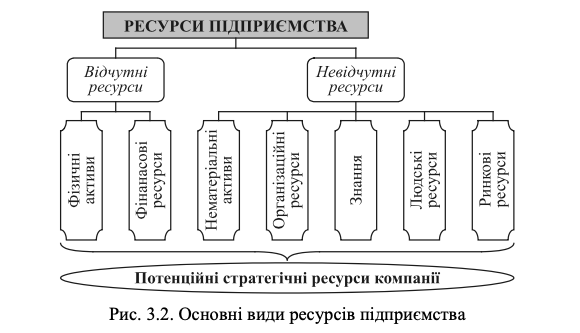 • відчутні ресурси — це фізичні та фінансові активи підприємства, які відображені в бухгалтерському балансі. Вони дають вартісну характеристику матеріально-технічної бази та фінансових можливостей суб’єкта господарювання; 
• невідчутні ресурси — це ті, що використовуються у процесі створення цінності продукту чи послуги, мають здатність генерувати дохід і прибуток, але не мають матеріальної основи. Лише деякі елементи невідчутних ресурсів (наприклад, торгова марка, ноу-хау, інтелектуальна власність) відповідно до стандартів бухгалтерського обліку можуть мати вартісну оцінку та бути відображені у балансі підприємства у статті «Нематеріальні активи». Інша, найдинамічніша частина невідчутних ресурсів не відповідає бухгалтерському трактуванню активів, тому й не відображається в балансі. Однак, саме ці елементи невідчутних ресурсів можуть мати суттєвий вплив на формування ринкової вартості компанії.
Західні економісти пропонують також поділ ресурсів на дві великі групи: доступні (кореневі) ресурси та ресурси, що створюють вартість (ключові або стратегічні). 
Доступні ресурси — це базові ресурси підприємства, що забезпечують його господарську діяльність. До цієї групи ресурсів відносять: 
• фінансові ресурси, необхідні для функціонування організації; 
• персонал — усі працівники підприємства;• знання — компетенції працівників у певній сфері діяльності; 
• технології — програмне забезпечення, ноу-хау, специфічні процеси;• фізичні активи — офіси, будівлі, обладнання тощо. 
Вважається, що кожна компанія має доступ до однакових основних ресурсів, як і її конкуренти. Підприємства відрізняються між собою ефективністю управління формуванням і використанням доступних ресурсів. 
Підприємства використовують доступні ресурси задля накопичення іншого типу ресурсів, що становлять цінність для їхніх клієнтів і власників. Ці ресурси називають стратегічними, такими, що створюють вартість.
Види ресурсів та їх комбінацій, які є основою формування організаційних здатностей, компетенцій і рутин підприємства, задіяні у процесі реалізації його стратегічних цілей і забезпечення стійких конкурентних переваг, а також мають потенціал генерування прибутку в майбутньому, відносять до категорії стратегічних. 
Стратегічний характер ресурсів пов’язаний наявністю у компанії можливостей, навичок, здібностей і компетенцій створювати їх нові комбінації. Серед всієї сукупності відчутних і невідчутних ресурсів підприємства до категорії стратегічних відносять ті, що: 
• підвищують конкурентоспроможність продукції через зменшення витрат (права на користування корисними копалинами та інші переваги доступу до обмежених ресурсів; інноваційні, енергозбе- рігаючі технології; оптимальна система бізнес-процесів тощо); 
• у разі необхідності, можуть бути використані для диверсифікації діяльності (досвід роботи на ринку; канали збуту; торгові марки та бренди тощо); 
• забезпечують отримання синергічного ефекту від їх спільного використання різними бізнес-одиницями інтегрованої компанії або від формування їх нової комбінації; 
• мають вплив на збільшення ринкової вартості (менеджмент компанії; формалізовані знання; бази даних; фінансові можливості; лояльність державних органів тощо); 
• складно відтворюються, що пояснюється їх унікальністю (вигідне розміщення об’єктів нерухомості, патентний захист), капіталомісткістю та високими витратами часу на створення (репутація компанії, клієнтська база, лояльність споживачів).
Залежно від рівня доступності (поширеності) ресурсу серед конкурентів, а також його значущості для формування бізнес-моделі, можна виділити три їх групи: 
1 група (найбільша кількість балів) — стратегічні ресурси, що є недоступними конкурентам; 
2 група (середня кількість балів) — стратегічні ресурси, що є доступними основним конкурентам компанії; 
3 група (найменша кількість балів) — ресурси, що стали широко доступними в галузі та втратили статус стратегічних. 
Загальновідомою є методика оцінювання стратегічних ресурсів, запропонована Дж. Барні — VRIO-аналіз. Основним змістом VRIO- аналізу є оцінювання таких характеристик стратегічних ресурсів:
Одним із інструментів аналізу стратегічних ресурсів є формування «дерева» стратегічних ресурсів (рис. 3.5). 
Показник комплексної оцінки стратегічних ресурсів підприємства (сукупності ресурсів) Ро відображений на нульовому рівні, а його складові — якість матеріальних, нематеріальних і людських ресурсів — на вищому рівні ієрархії. Поділ ресурсів на окремі рівні може бути іншим залежно від обраного принципу класифікації.
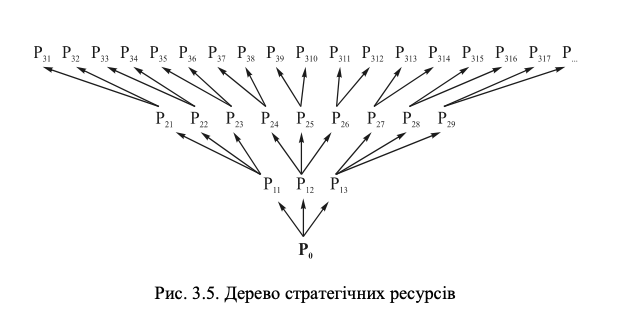 Так, наприклад, якщо на першому рівні ієрархії — якість технічних ресурсів, то на другому, відповідно, будуть зазначені такі параметри: виробничі потужності; якість використовуваних матеріалів, сировини, комплектуючих; раціональність використаних матеріалів, сировини, комплектуючих; показник модернізації та реконструкції обладнання тощо. На третьому рівні ієрархії, відповідно, знаходить відображення деталізація кожного із зазначених параметрів нижчого рівня за тими правилами або закономірностями, за якими вони теоретично повинні формуватися в оптимальному випадку.
3.4. Роль інтелектуального капталу у формуванні бізнес-моделі компанції
В сучасній економіці поступово зникають сфери, де домінуючу роль відіграє лише фізичний капітал, а підприємства отримують домінантне положення на ринку лише за рахунок доступу до певних матеріальних ресурсів. Отже, формування ефективної моделі бізнесу неможливе без створення, використання, відтворення та розвитку невідчутних ресурсів. Сучасне бачення невідчутних факторів виробництва доданої цінності втілюється у понятті «інтелектуальний капітал». 
Інтелектуальний капітал - сукупність знань усіх працівників компанії, що забезпечують її конкурентоспроможність. 
Інтелектуальний капітал підприємства складається із трьох елементів: 
•людського капіталу;•структурного капіталу;•клієнтського капіталу (ринкового капіталу, капіталу стосунків). 
Людський капітал (human capital) — це втілена у працівниках компанії сукупність знань, кваліфікації та новаторства. Компанія, яка розглядає свій персонал як людський капітал, отримує нові можливості формування власних конкурентних переваг. Підвищення цінності людського капіталу досягається завдяки системному розвитку персоналу відповідно до корпоративних стандартів.
Структурний капітал характеризує здатність компанії отримувати економічні вигоди від інтелектуальної власності (нематеріальних активів) та формалізованих систем знань компанії у вигляді технологій і процедур (інформаційні процедури, управлінські технології, система прийняття рішень, філософія і корпоративна культура компанії). 
Ринковий (клієнтський капітал) — це здатність підприємства отримувати економічну вигоду від взаємовідносин із зовнішніми контрагентами та іншими заінтересованими сторонами (лояльність і відданість клієнтів, канали збуту, партнерські угоди з постачальниками, альянси та кооперація, ліцензійні і франчайзингові угоди, бренд тощо). 
Як показник інтелектуальності бізнес-моделі компанії може використовуватись коефіцієнт Тобіна: 
кт = MV / VAr, (3.2) 
де MV — ринкова капіталізація компанії; VAr — вартість заміщення активів компанії (сума балансової вартості активів).
Джерелом доходів від використання інтелектуального капіталу компанії є пряма реалізація створюваної інтелектуальної власності у вигляді передання прав на використання цієї власності повністю або частково (за ліцензійним договором). У цих випадках інтелектуальна власність є інтелектуальною продукцією, виробленою на другій стадії перетворень інтелектуального капіталу. 
Асортимент цієї інтелектуальної продукції складають: 
• об’єкти промислової власності (винаходи, корисні моделі, промислові зразки, товарні знаки тощо); 
• об’єкти авторського права (програми ЕОМ, бази даних, топології інтегральних схем, твори науки тощо); 
• ноу-хау (неопубліковані об’єкти промислової власності та авторського права, технічна і комерційна документація з організації та вжиття інноваційних заходів при реалізації нових технічних рішень та інша подібна документація). 
Схематично процес функціонування інтелектуального капіталу зображено на рис. 3.7.
При цьому на початковому етапі відбувається перетворення грошової форми в інтелектуальні елементи продуктивного капіталу: 
• здійснюється найм працівників, що займаються управлінською, інженерною, науковою та іншими видами інтелектуальної діяльності, використовувати свої знання, досвід і навички в застосуванні цих знань; 
• генеруються інноваційні ідеї і створються предмети інтелектуальної праці — об’єкти інтелектуальної власності з використанням знань і навичок у результаті інтелектуальної праці (на цій стадії можуть придбаватися права на використання цих об’єктів, власниками яких є сторонні організації). 
Крім того, фінансові ресурси використовуються також на збільшення створеного інтелектуального потенціалу: 
• на навчання та перепідготовку фахівців, у результаті чого збільшується обсяг їхніх знань, підвищується якість цих знань, удосконалюються навички; 
• на підвищення корпоративної культури організації, поліп- шення технології колективної роботи; 
• на мотивацію інтелектуальної праці, підвищення творчої активності, вдосконалення бізне-технологій тощо.
На наступному етапі перетворень інтелектуальні елементи капіталу забезпечують створення інтелектуальної складової інноваційної продукції. Вкладені в інноваційну продукцію предмети інтелектуальної праці забезпечують якість продукції. Інтелектуальний капітал у цьому процесі виступає в ролі інтелектуального інструментарію (знаряддя інтелектуальної праці) і в той же час є предметом інтелектуальної праці (об’єкти інтелектуальної власності, які створюються і впроваджуються в інноваційну продукцію за допомогою інтелектуального інструментарію). 
Інтелектуальний капітал імплементується в продукцію на всіх етапах її створення. Вкладений на другій стадії перетворень інтелектуальний капітал створює вартість, і чим вищий рівень досягнутої якості, тим більша величина створеної вартості. 
На наступному етапі кругообігу капіталу продукція стає товаром і з товарної форми капітал перетворюється в грошову форму. Реалізований товар має ринкову вартість, яка визначається матріальною та інтелектуальною складовими. Через інтелектуальну складову вартості продукції реалізується інтелектуальний капітал, перетворюючись у грошову форму. 
Інтелектуальний капітал бере участь в утворенні товарної форми капіталу також маркетинговими активами, і, передусім, іміджем компанії, її брендом, що також забезпечує створення вартості. Споживач, купуючи товар на ринку, платить не тільки за його якість, а й за впевненість у тому, що декларовану необхідну якість товару досягнуто в процесі створення продукції.
На цій стадії можуть бути реалізовані і об’єкти інтелектуальної власності за допомогою укладення ліцензійних договорів на виробництво створених брендів, а також прямого продажу прав на володіння об’єктами інтелектуальної власності. На отримані грошові кошти (за правильної організації бізнесу) проводиться примноження інтелектуального капіталу з переходом знову на початкову стадію перетворення капіталу.
3.5. Види ресурсних ефектів

Кожна компанія формує та використовує різні комбінації ресурсів для досягнення конкурентоспроможності на ринку. Умовою ефективного використання стратегічних ресурсів підприємства, що становлять основу конкурентної переваги, є безперервний пошук можливостей отримати ресурсні ефекти. Ресурсний ефект — це результат оптимального використання потенціалу ресурсів компанії та їх комбінацій, що забезпечує генерування додаткових грошових потоків або формування нових стратегічних можливостей.
Залежно від того, яка категорія ресурсів використовується, визначають такі види ресурсних ефектів: 
♦ комплементарний (доповнюючий) ресурсний ефект — це результат оптимального використання потенціалу того самого відчутного (матеріального або фінансового ресурсу) у двох чи більше непов’язаних видах бізнесу компанії в різний період часу; 
♦ мультиплікативний ресурсний ефект — результат оптимального використання потенціалу того самого невідчутного ресурсу у двох чи більше видах бізнесу компанії одночасно.
Комплементарний (доповнюючий) ресурсний ефект досягається використанням відчутних ресурсів, які підприємство може придбати або залучити ззовні для формування бізнес-моделі. Комплементарний ефект виникає, коли максимальна потужність матеріального ресурсу (активу) перевищує потребу в ньому на певному ринку (виді бізнесу) або коли цей ресурс (актив) використовується з різною часовою періодичністю (сезонно) чи інтенсивністю. Дія комплементарного ефекту обмежена обсягами матеріальних ресурсів чи потужністю матеріальних активів. 
Наприклад: 
♦ гірськолижний курорт може ефективно функціонувати тільки в зимову пору року. Для отримання комплементарного ефекту від використання такого матеріального активу курорту, як готельний комплекс, необхідно організувати його функціонування влітку. Зокрема, генерувати додаткові грошові потоки від використання готелю влітку можна, побудувавши там корти для тенісу, поля для гольфу чи створивши іншу інфраструктуру для літнього відпочинку; 
♦ навчальні аудиторії в університеті чи будь-якому іншому навчальному закладі найбільше завантажені в основному в першій половині робочого дня. Доповнюючим ресурсним ефектом від використання цих активів для навчального закладу може бути дохід від їх оренди у неробочий час іншими суб’єктами для проведення тренінгів, організації комерційних курсів вивчення іноземних мов тощо.
Для отримання комплементарного ресурсного ефекту, як правило, необхідно здійснити певні витрати для забезпечення можливості додаткового використання матеріального активу. У наведених прикладах такими витратами є: 
— інвестиції у створення інфраструктури для літнього відпочинку у готелі; 
— вартість освітлення та інші організаційні витрати, пов’язані із організацією оренди навчальних приміщень. 
Мультиплікативний ресурсний ефект забезпечується в результаті використання невідчутних ресурсів одночасно в кількох напрямах діяльності компанії без додаткових витрат. Ці ресурси, як правило, акумулюються всередині компанії, оскільки їх складно або неможливо залучити чи придбати ззовні (наприклад, лояльність споживачів, досвід, корпоративні знання тощо). Дія мультиплікативного ефекту є необмеженою, оскільки потужність невідчутних ресурсів не може бути чітко визначена за часом чи виміряна за обсягом. 
Наприклад: 
♦ компанія може використати такий невідчутний ресурс, як сформований бренд своїх товарів чи послуг для виведення на ринок нових видів продукції. Використання цього ресурсу може здійснюватись одночасно як для існуючого, так і для нових видів діяльності. Тобто, компанія не потребує додаткових інвестицій на формування нового бренду, а використовує потенціал вже існуючого позитивного сприйняття її споживачами для розвитку нових видів бізнесу та генерування додаткових грошових потоків. Так, концерн «Rainford» спочатку виробляв телевізори, згодом під ці- єю ж маркою почав випускати іншу побутову техніку, а також використав цей невідчутний ресурс для диверсифікації діяльності — виробництва продуктів харчування;
♦ людський капітал підприємства, що втілений у знаннях і досвіді персоналу, може бути джерелом отримання мультиплікативного ресурсного ефекту, якщо фахівці використовуватимуть накопичений інтелектуальний потенціал у розробках інноваційних видів продукції, створенні та освоєнні нових технологій чи здійсненні нових видів діяльності. 
Хоча дія мультиплікативного ефекту є необмеженою, однак вона може мати зворотний характер. Наприклад, якщо нова продукція, що випущена під відомим брендом компанії, виявиться неякісною, це може зменшити кількість її лояльних покупців і негативно вплинути на імідж бізнесу загалом. Тому важливим зав- данням менеджерів підприємства є глибока оцінка перспектив використання невідчутних ресурсів для отримання мультиплікативного ефекту.